Music Education
Instruments of the Orchestra
Lesson 3 : Grades 3-6
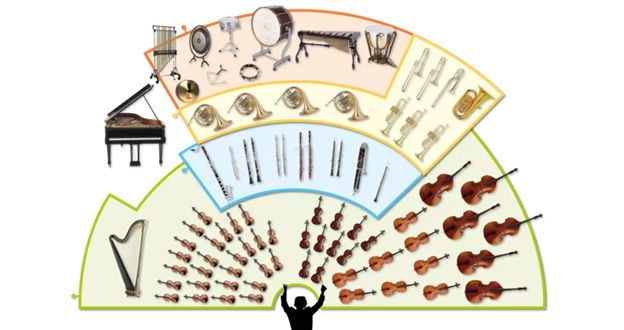 Review of  Lesson 2  :  Woodwind Family
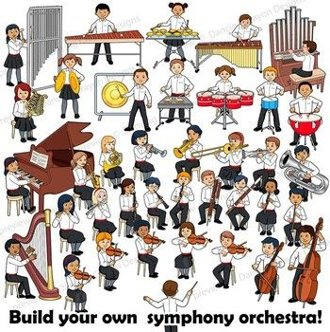 What are 2 instruments in the Woodwind Family?


Can you describe how a woodwind instrument makes it’s sound?
Hint: airflow, fipple, inside flute


How are the different notes made?
Instruments of the Orchestra
Lesson 3: Flute
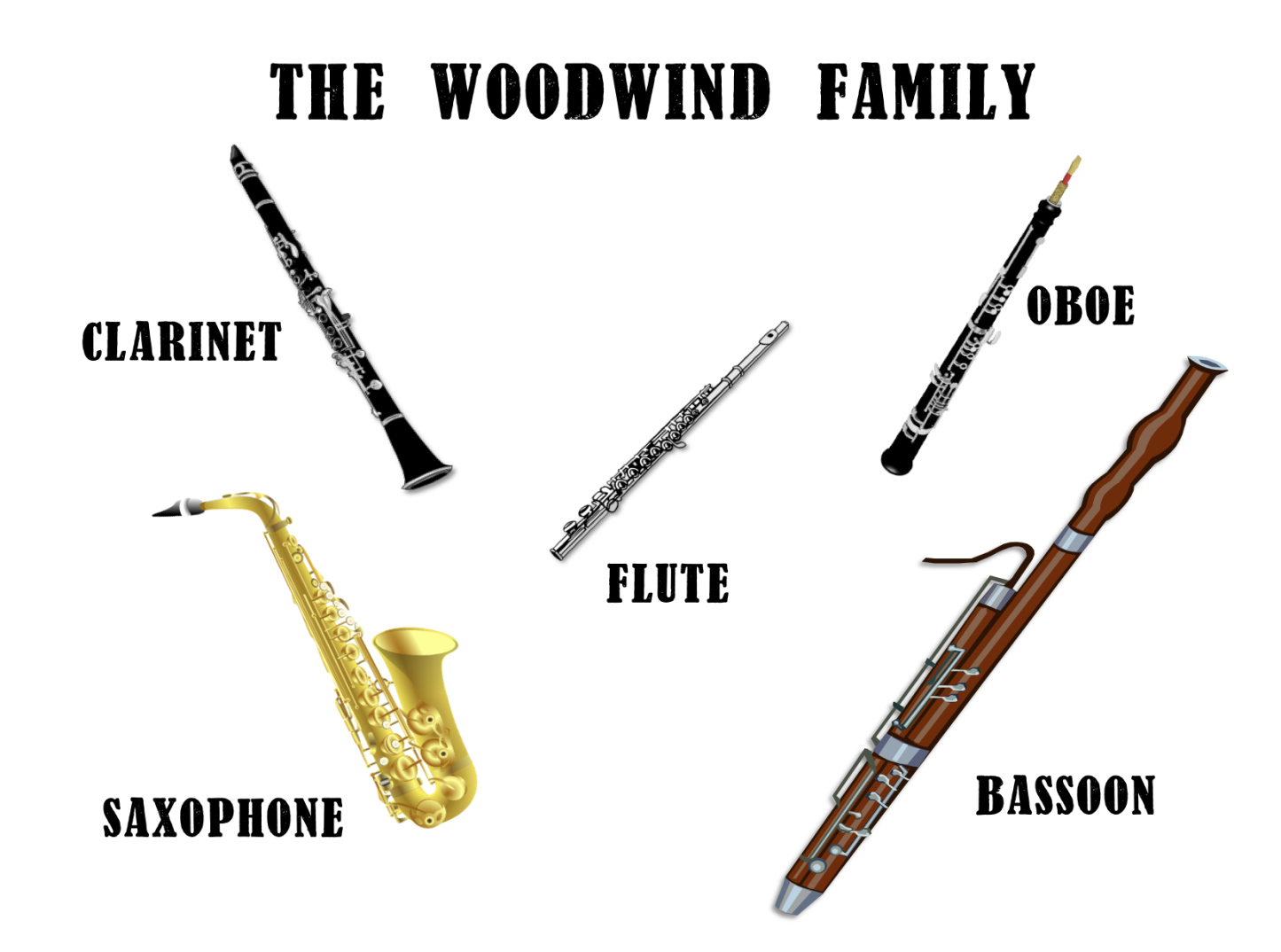 Flute
Learning Intentions:  
I can identify the sound of a flute playing.
I can make a pan flute and play it.
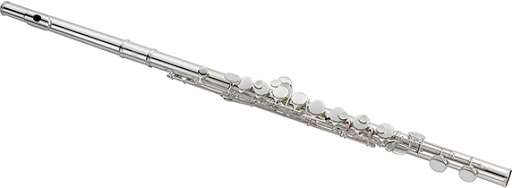 With thanks, this pic comes from: http://jupitermusic.com/international/products/woodwinds/flutes/
In this video link, a musician plays 10 songs on a flute.
Which compositions are familiar to you?
Where have you heard these pieces before?
https://www.youtube.com/watch?v=cZ6jv0C2I-4
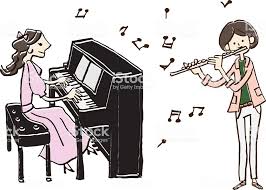 With thanks, this pic is from:  https://www.istockphoto.com/ca/vector/music-player-piano-flute-gm817311006-132230759
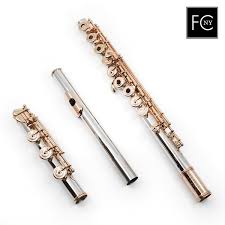 There are 3 parts to the flute.

From this picture, take a guess by pointing to each part:

Head joint

Body

Foot Joint
With thanks, this pic comes from: https://www.flutes4sale.com/products/haynes-pt
How do you play a flute?

Check out these videos to learn about the flute.
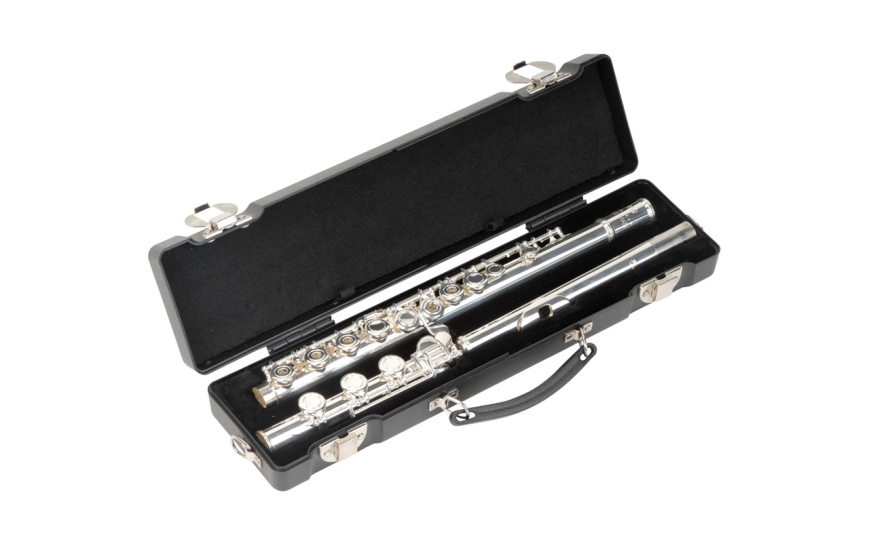 Opening the case and naming the parts.
https://www.youtube.com/watch?v=w9TQS1Ejedo
With thanks, this pic comes from: https://www.lunchboxaudio.com/skb-cases-b-foot-flute-case/
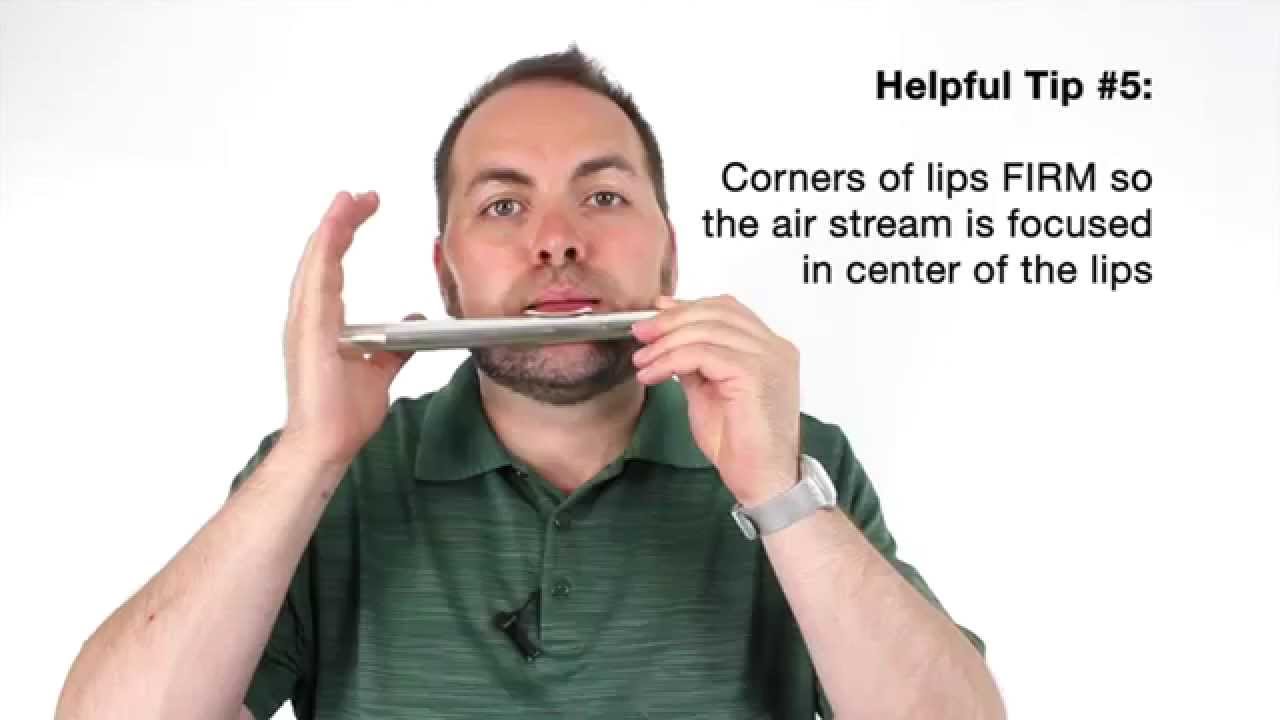 How to make a sound from the head joint.
https://www.youtube.com/watch?v=I7_ABj5Z2Jw
Here’s a diagram of more detailed parts of a flute.
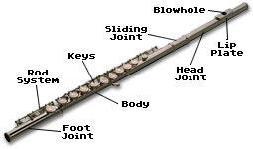 With thanks, this pic comes from: https://www.schoolmusiconline.com/the-flute
How a Flute is Made

There is quite a process to making a flute.  Below is a video that shows you the factory process of making a flute.  If you are interested in building things, you may find this process fascinating.
How It’s Made – Flute
https://www.youtube.com/watch?v=DHSu0trGkRg
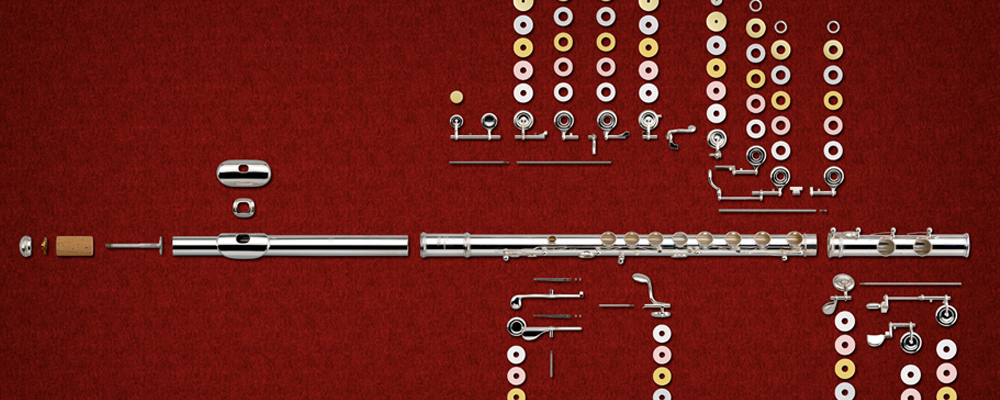 With thanks, this pic comes from:  https://www.yamaha.com/en/musical_instrument_guide/flute/mechanism/
Can you identify the songs in these videos?
https://www.youtube.com/watch?v=pt480pC37DQ
https://www.youtube.com/watch?v=CmwXjj1B4UE
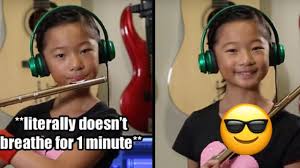 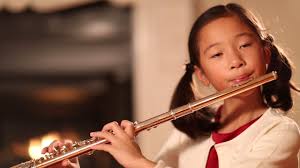 https://www.youtube.com/watch?v=QqIPJZ70khc
https://www.youtube.com/watch?v=J212cbf8esw
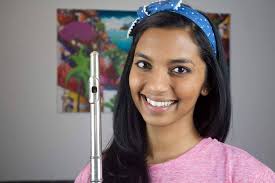 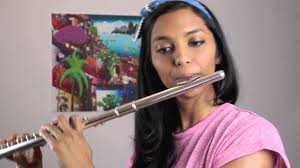 A final short concert for you to enjoy.

Flute and guitar (4 min)
https://www.youtube.com/watch?v=-q_-4s_dDac
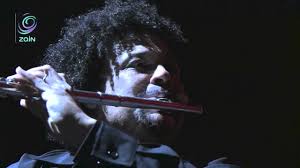 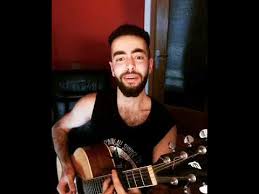 Flute and orchestra (4:30 min)
https://www.youtube.com/watch?v=T0NbtMv9lHk
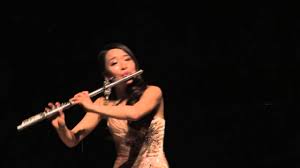 Make a Pan Flute
You can make a pan flute out of straws.  Watch this video to see how to make one, and start playing! (You will need an adult to help you because a small flame is used to make this instrument.)

https://www.youtube.com/watch?v=sglOT1J80Ss
A pan flute is an instrument that has origins in ancient cultures.  It is also a traditional instrument played by Indigenous people of Peru, a country in South America.
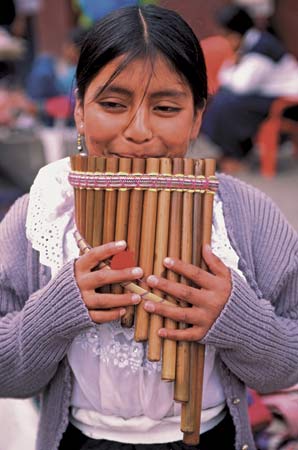 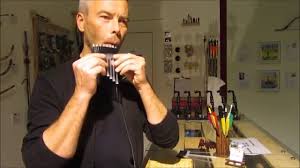 You will need: 8+ plastic drinking straws, scissors, plyers, tape and a lighter.
With thanks, this pic is from:  https://feltmagnet.com/crafts/Make-Your-Own-Instrument---Pan-Pipes
Flute
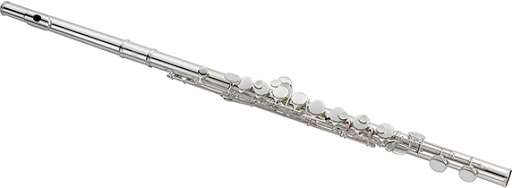 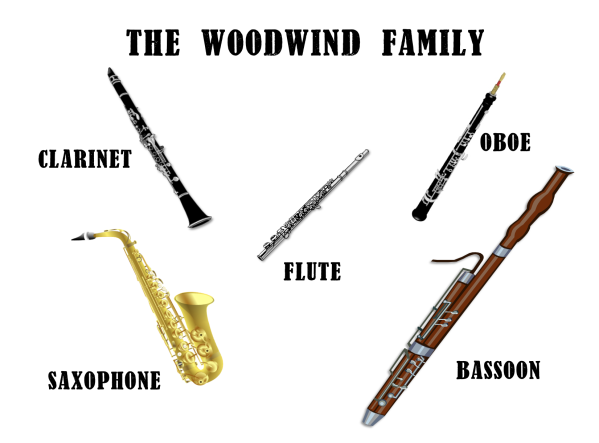 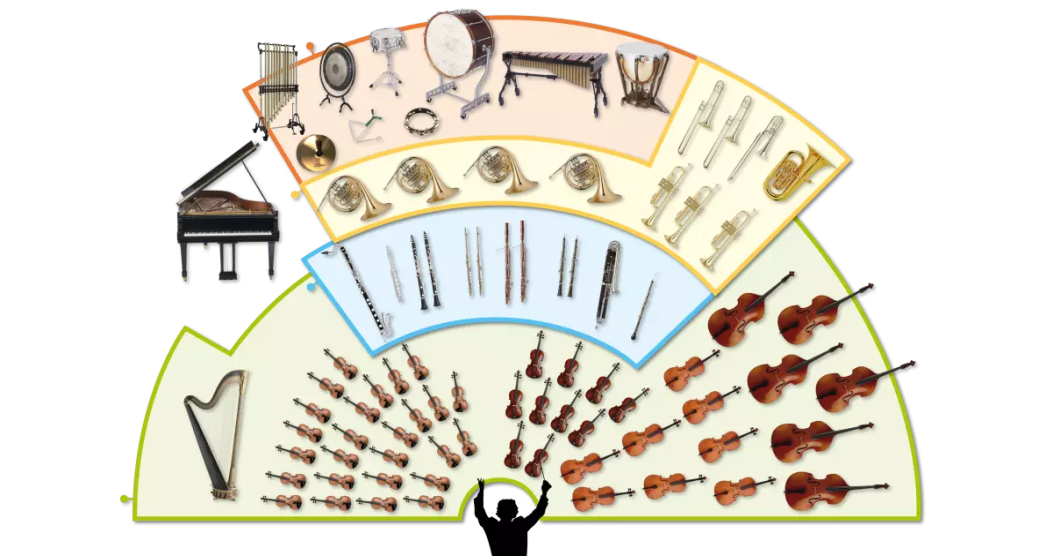 The flute can have a very high pitched sound, as well as low pitched sounds.
In an orchestra, a flute is a member of the woodwind family.
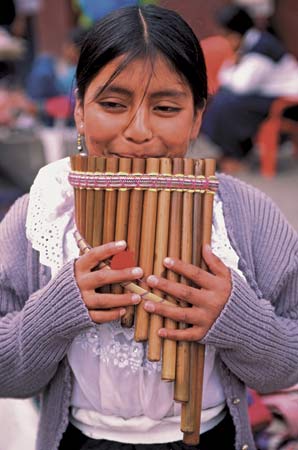 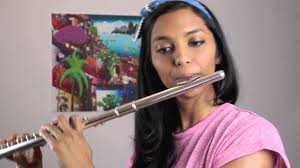 There are many kinds of flutes. A transverse flute is played in  an orchestra.
A pan flute is a traditional instrument.
Listen to music.   Dance to music.  Play music. 
Until next time …....
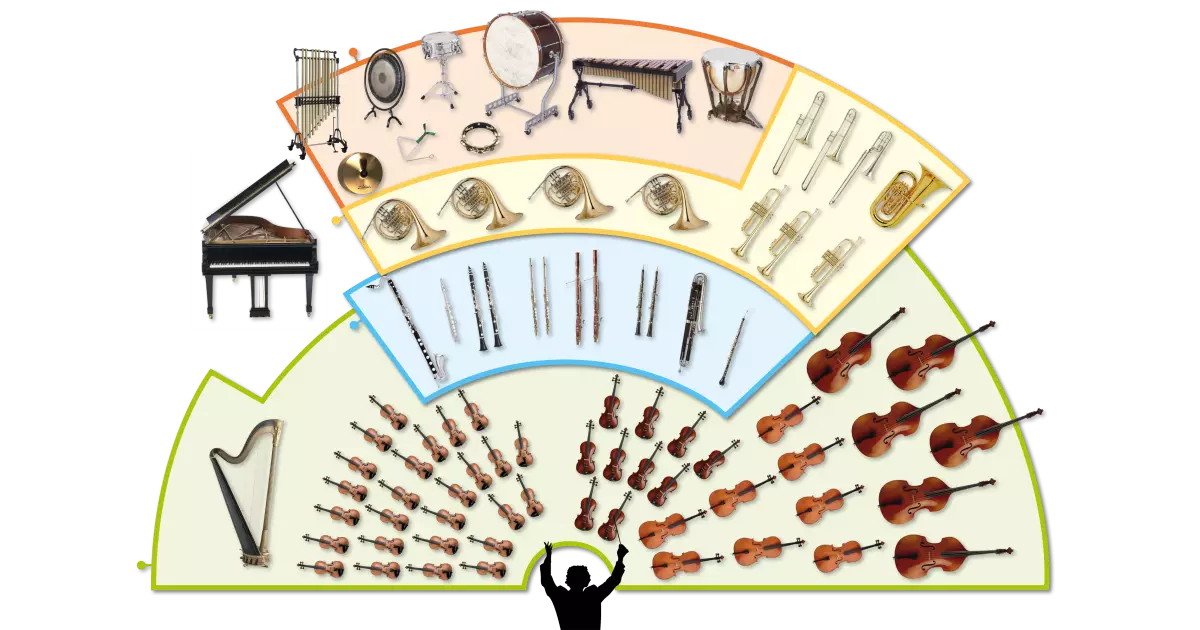